الدرس الثالث
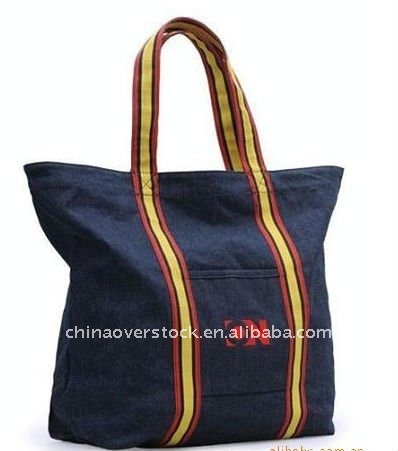 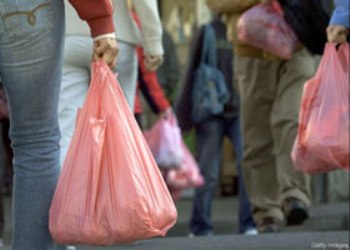 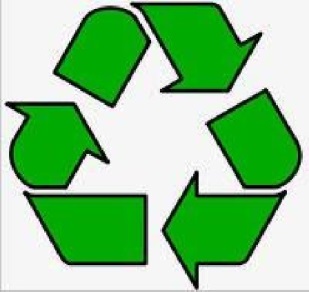 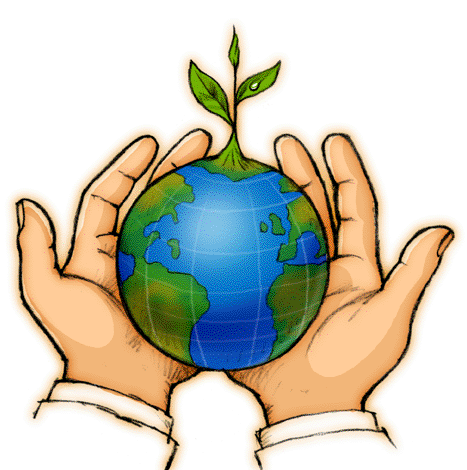 الاستخدام السليم للبلاستيك
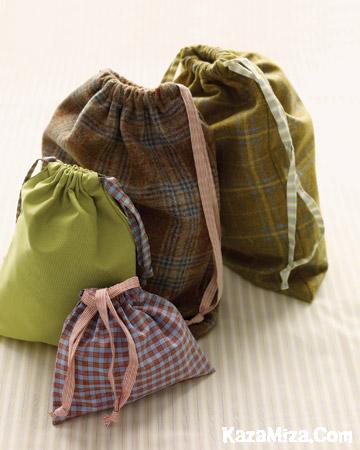 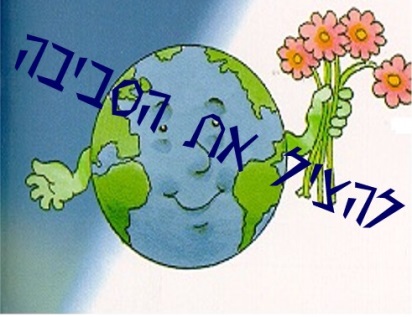 1
أنقر على الموقع أدناه وشاهد الفيديو  من 12:39 حتى 15:40
http://www.youtube.com/watch?v=NIYpU-893rQ
2
هيا بنا نناقش معاً ما شاهدناه في الفيديو...
ماذا شاهدتم؟
ما هو رأيكم؟
بلاستيك في بطن الحوت
؟؟!!
3
هل تعرفون ماذا يعني هذا الرمز؟
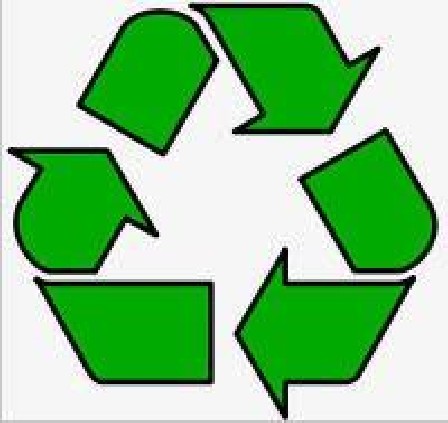 ولماذا الإستحداث؟؟
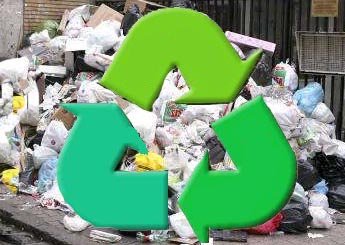 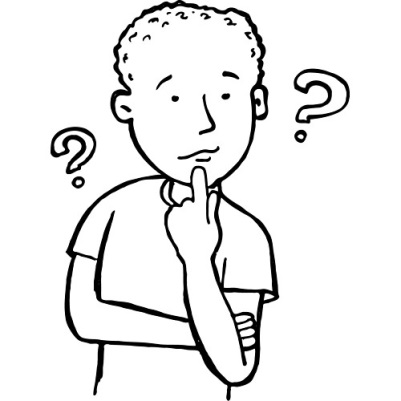 ما هو الإستحداث؟؟
4
وما هي الحلول الأخرى التي تقترحونها من أجل التقليل من تلوث البيئة الناتج عن استخدام المنتوجات البلاستيكية المستخدمة في حياتنا اليومية
؟؟؟
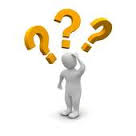 5
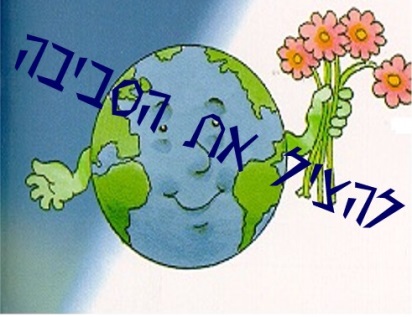 من الحلول المقترحة...
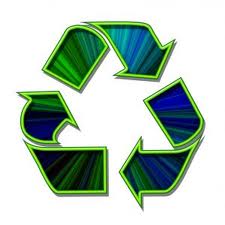 إعادة استخدام المنتجات
الاستحداث
استبدال أكياس نايلون بأكياس من قماش
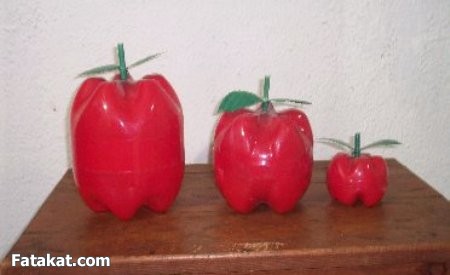 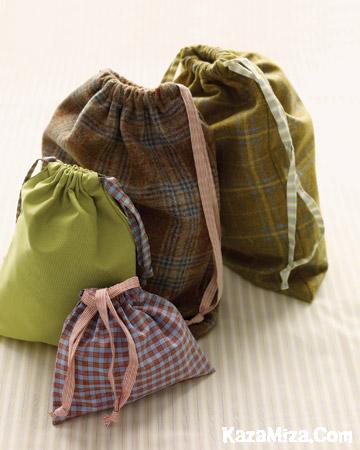 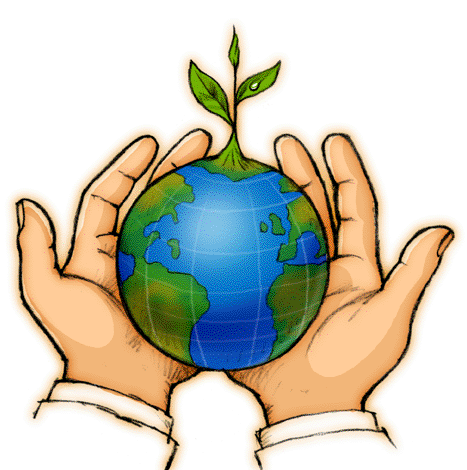 6
نصنع البلاستيك
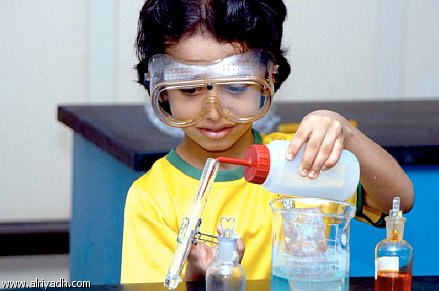 التجارب العلمية
7
التجربة الأولى
مادة بلاستيكية من الحليب
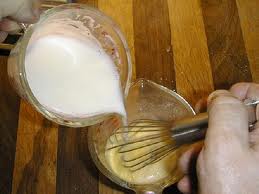 8
أدوات ومواد التجربة
كأس حليب %1.
ربع كأس خل.
وسيلة للتسخين (سخان كهربائي).
وعاء للتسخين.
محرمة ورق، صينية نظيفة، ماء.
مصفاة ناعمة جدا.
ملعقة للتحريك.
9
التجربة الثانية
تحضير النايلون
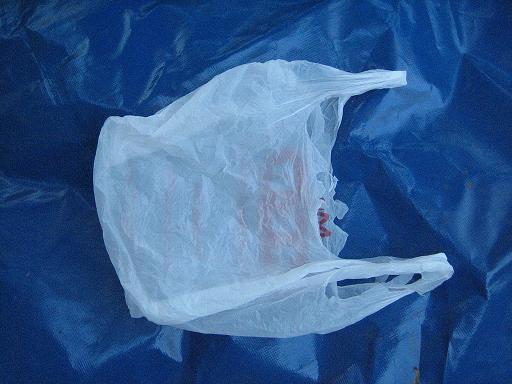 10
أدوات ومواد التجربة
ماء مقطرة 25 ملل.
مذيب عضوي (هكسان) 25 ملل.
سيبوكيل كلوريد 1 ملل.
دي أمينو هكسان 1 غرام.
ميزان.
كأسين كيماويين 100 ملل.
عصا صغيرة.
11
ماذا
 استنتجتم 
من التجارب؟؟
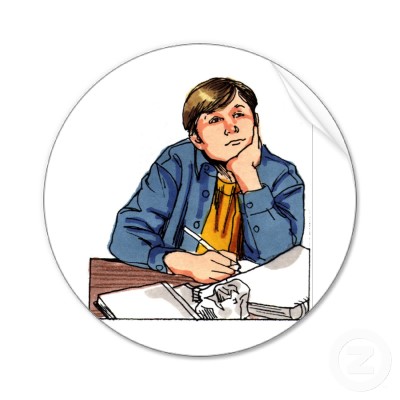 12
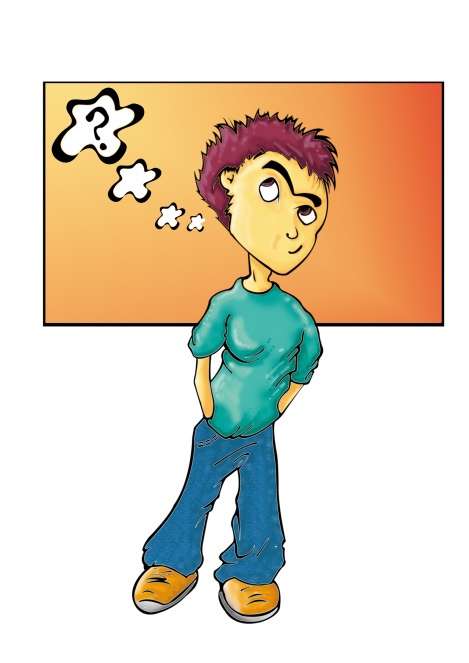 الإجمال
ماذا تعلمتم اليوم؟؟
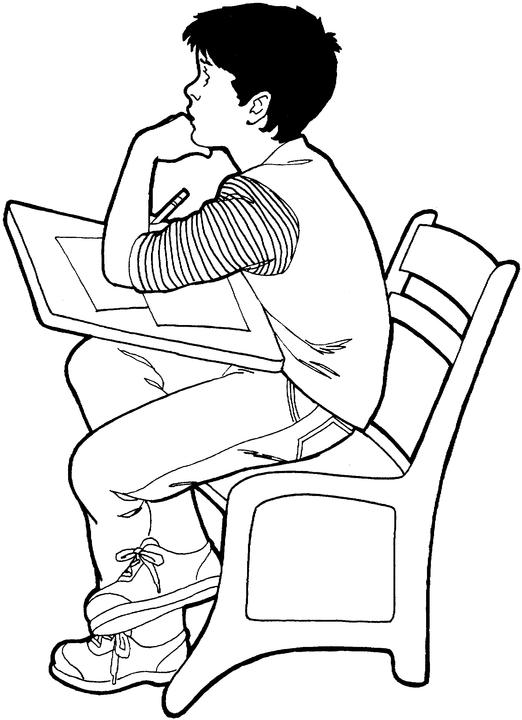 13
الوظيفة البيتية
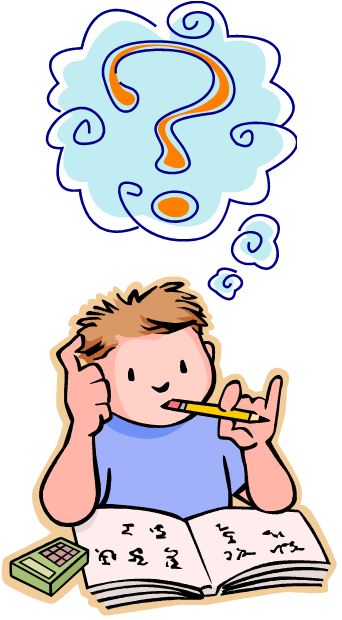 مهمة بأزواج:
مطلوب من كل طالبين أن يقوموا بإعادة استخدام منتوج بلاستيكي معين وإحضاره في الحصة القادمة
14
منتوجات بلاستيكية أعيد استخدامها
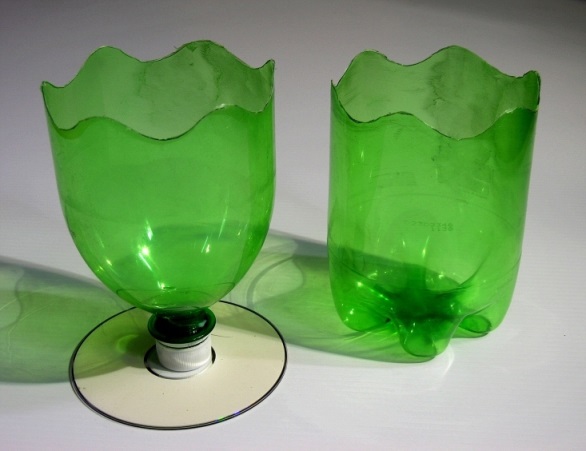 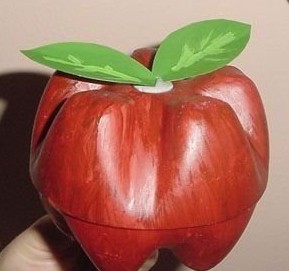 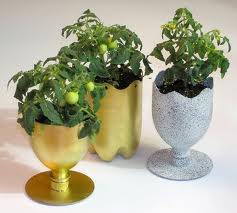 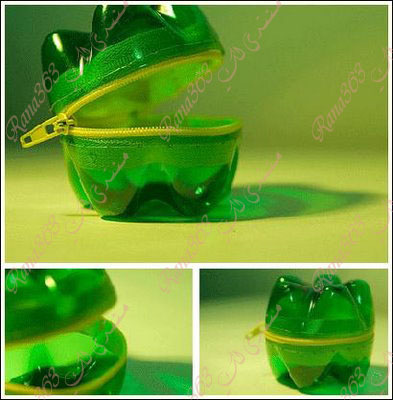 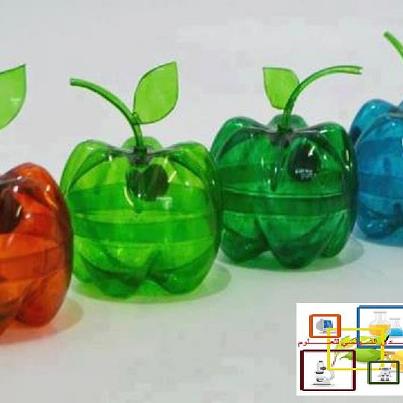 15